Embrace Observability
Timothy Mahoney
Ingka Group Digital (IKEA)
Splunk Observability Week 2023
About Me
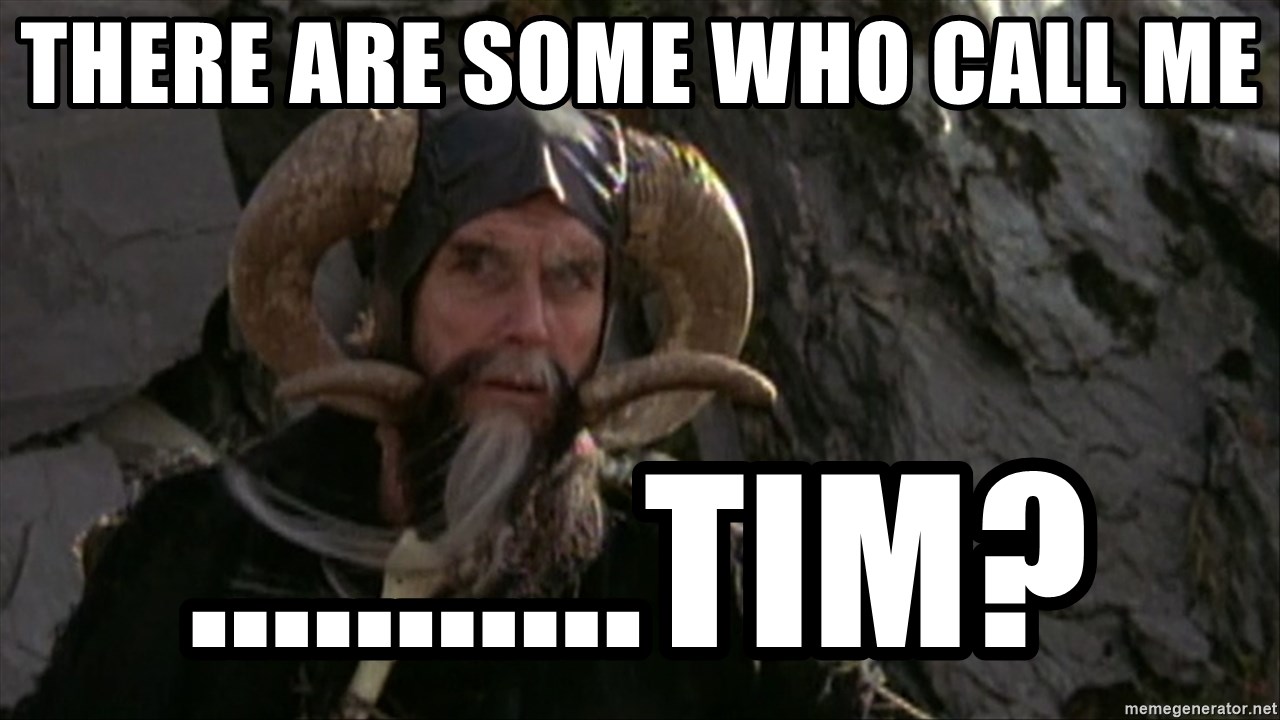 Timothy Mahoney
American living in Sweden
Former Satellite Network Engineer
Volunteer Arbiter with RIPE NCC
Vim user
Really into obfuscated Awk
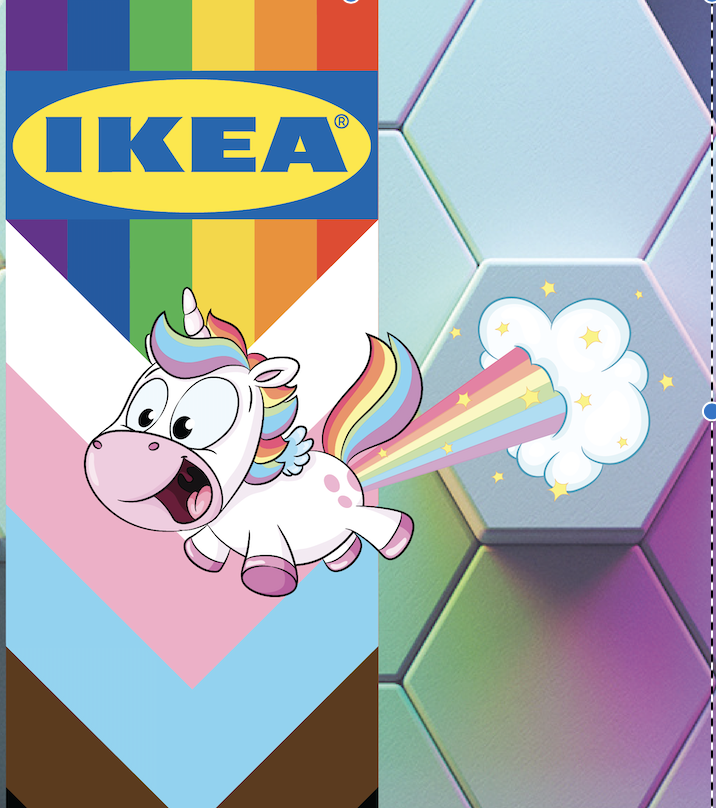 What I do
Senior Systems Engineer in the Observability Pipeline Team
Observability Framework
OpenTelemetry and OpenTelemetry Collector
Documentation, Examples, Demos, Labs, Tests
INGKA Native Clouders program training lab on O11y and Distributed Tracing
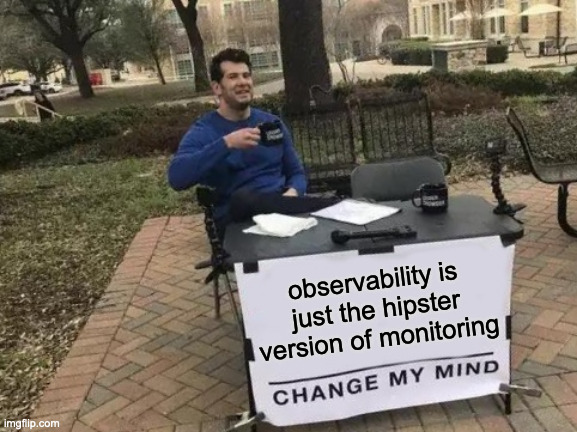 What are we even talking about?
[Speaker Notes: Talk about starting out in Log Analytics
Set the stage for discussing your journey into o11y and sre]
O11y in the IT systems context
IT Operational Observability Signals
The overused "Three Pillars of Observability"
Different types of systems use different types of observability.
Metrics
[Speaker Notes: Where we started: 
Proprietary metrics in application monitor and control suites.
Metrics field extracted from log data.
Where we are going:
Metrics as a telemetry data type]
Metrics should be...
[Speaker Notes: LOW cardinality data
Gauge
Delta
Histogram
Can have Labels
Can have exemplars
Adding cardinality to metrics data increases the size and cost of the timeseries db that stores metrics.]
Logs
[Speaker Notes: "Check the logs"
Format is often dictated by 3rd party vendors, haphazardly structured or both.
Cleanup with props, transforms, schema on the fly
Responsibility to turn log events into useful data lies with the tooling.]
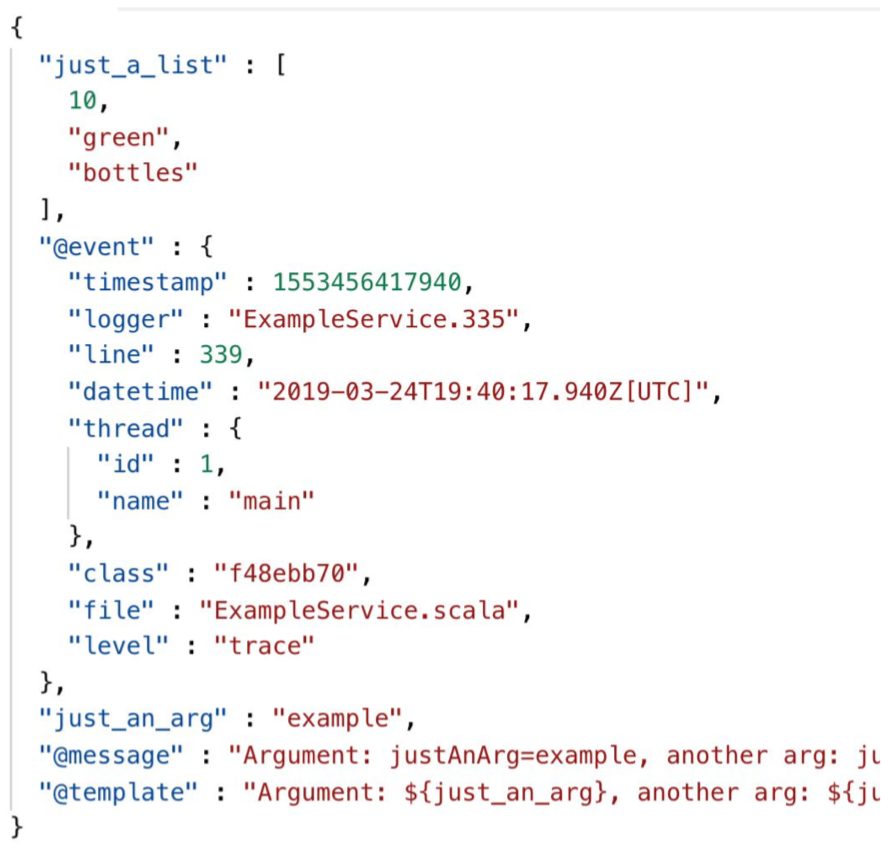 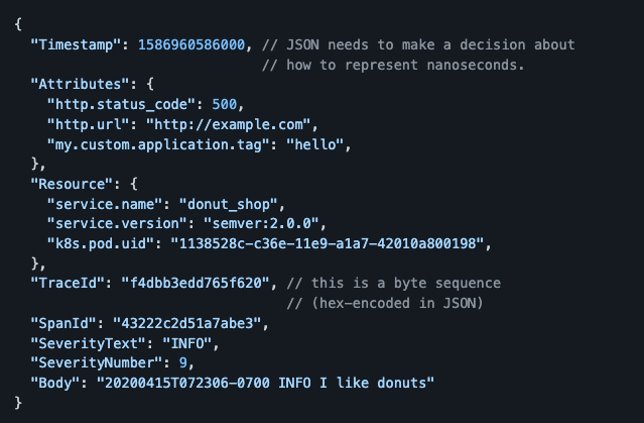 Making logs great again:
[Speaker Notes: Structured Events 
Arbitrarily Wide Events 
JSON or ProtoBuf 
Event driven architecture, application does its thing and emits an event. 
It as though devs read our minds! Structure your data!]
Pitfalls of logging
[Speaker Notes: Printf()
Format? Context? Correlation?]
Traditional logs require skilled correlation.
https://twitter.com/honest_update/status/651897353889259520?s=20
[Speaker Notes: With distributed applications and microservices, how can we find where our application is spending the most time and where it is failing?]
Enter distributed tracing
Tracing a distributed application.
"We're just going to turn the logs off..."
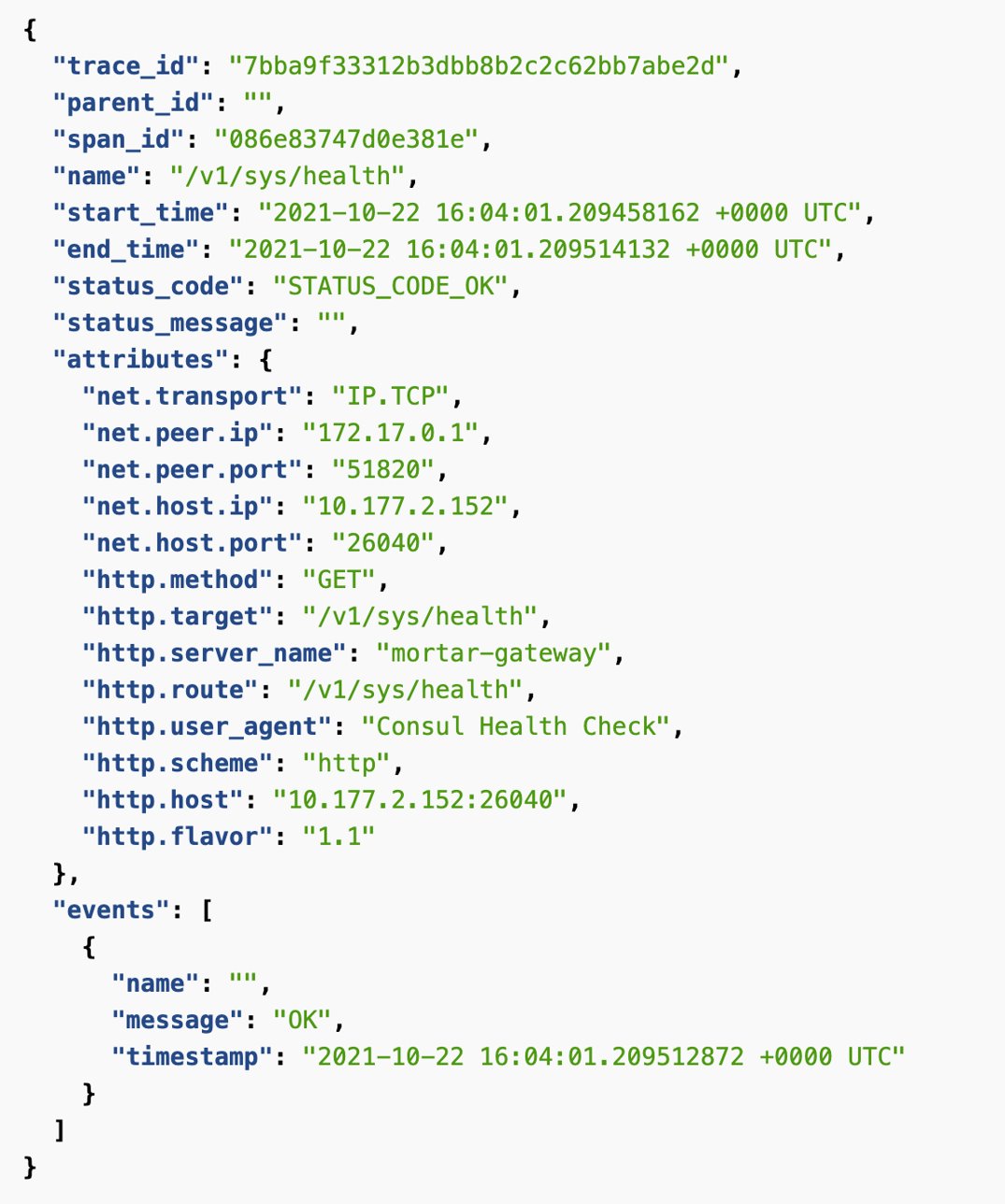 Trace propagation,message queues and databases.
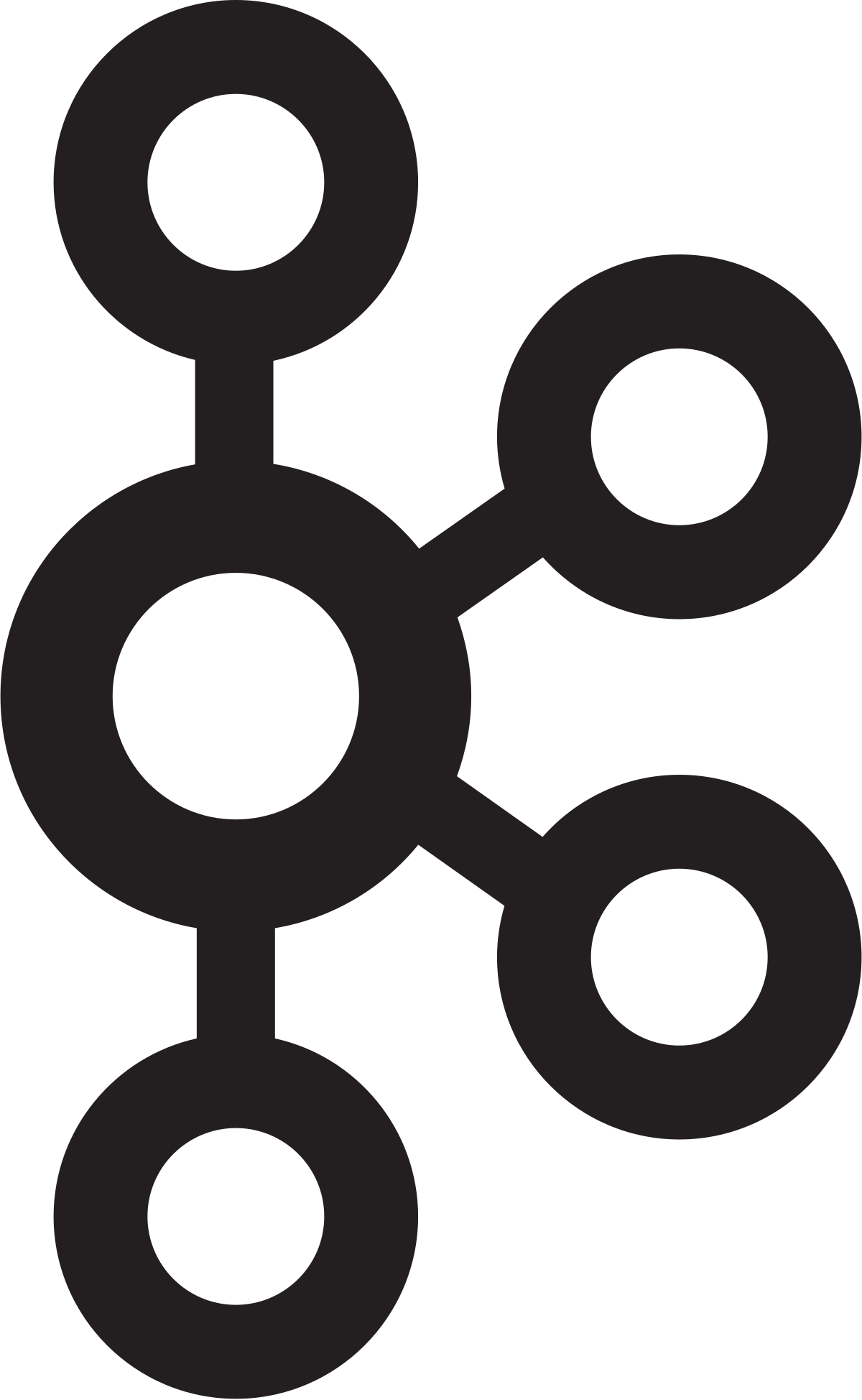 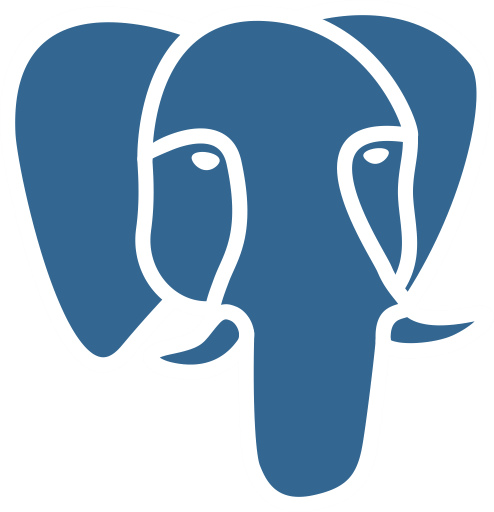 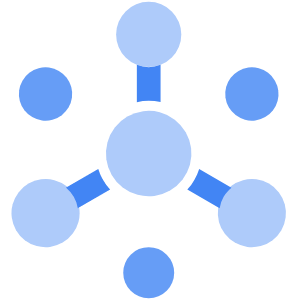 Tracing for CI/CD Pipelines
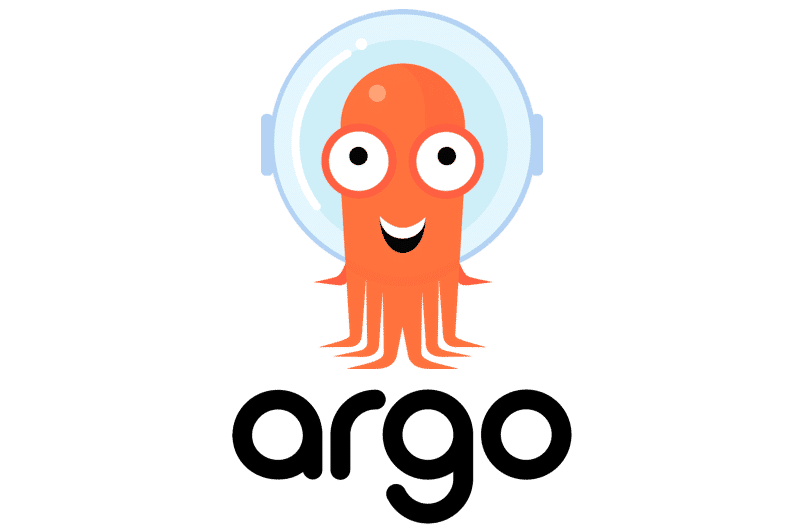 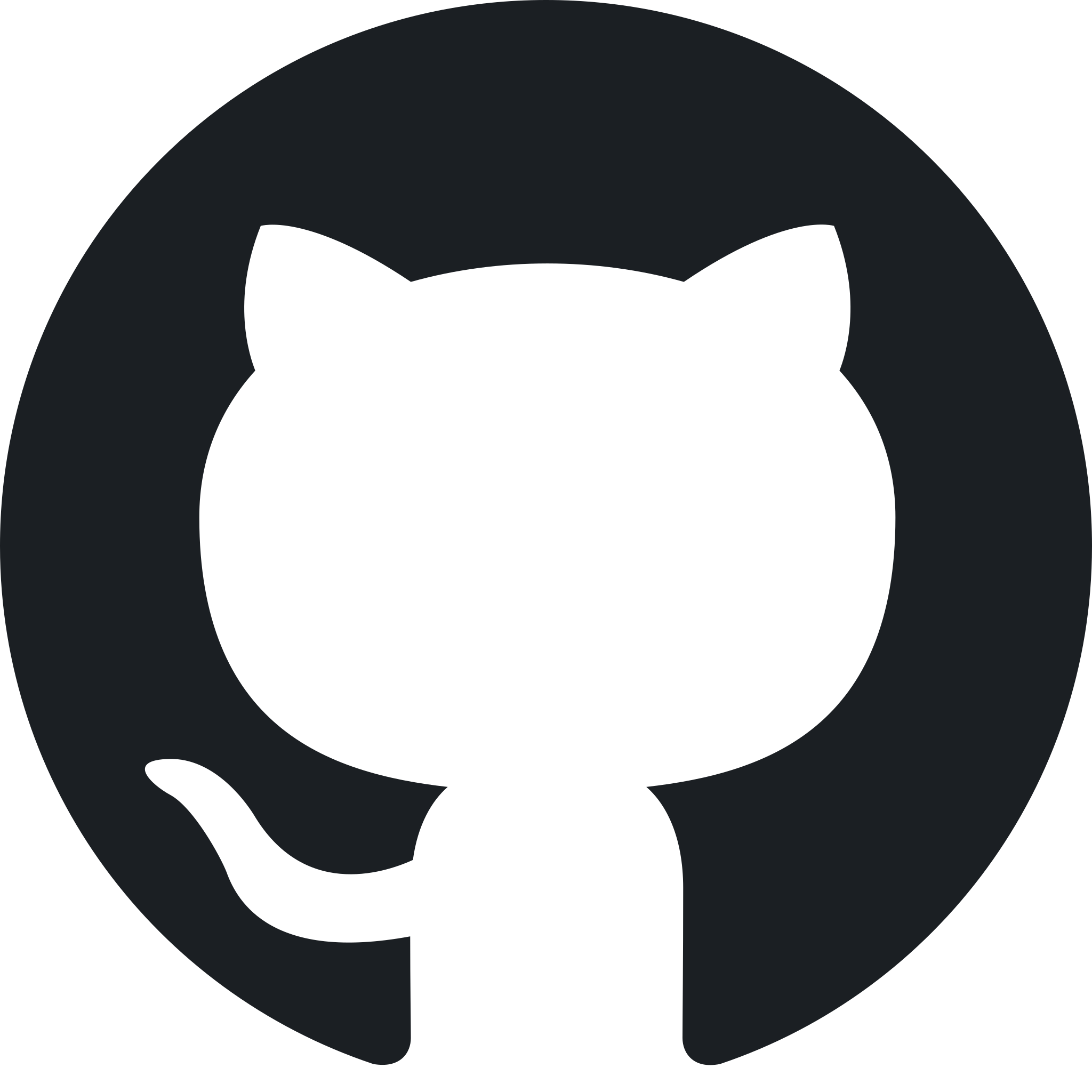 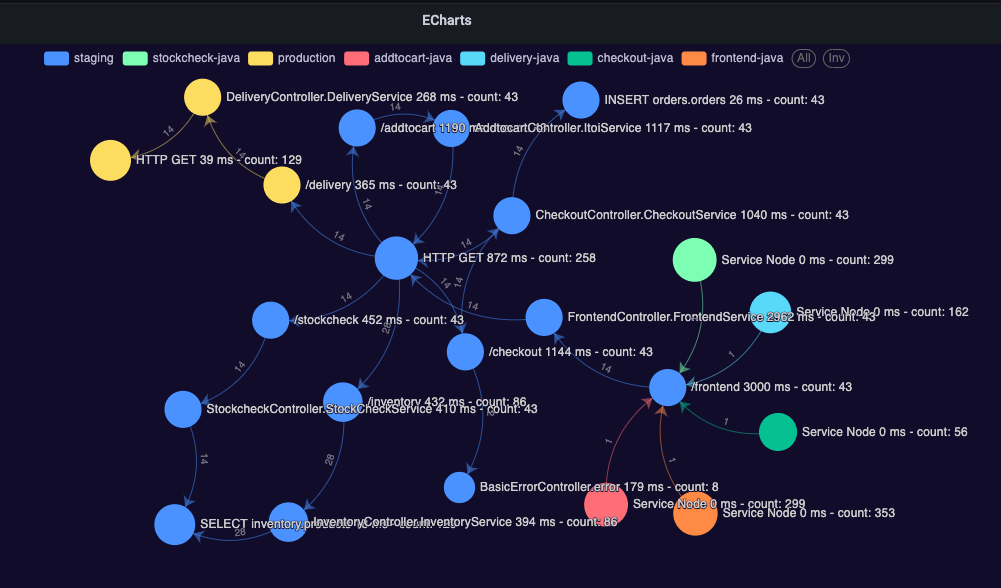 Using traces to map services
[Speaker Notes: Trace baggage can include key value pairs to map to services, shopping carts, users, to spans.
Trace data can be used to map a system "as-built"
Many teams have no clue who their consumers are]
Correlation between signals
[Speaker Notes: Exemplars, span metrics, trace id in logs
Good observability means good correlation
No longer trying to find timestamps and hostnames]
OpenTelemetry
[Speaker Notes: This changes everything
Open Source CNCF Project
Standard for Telemetry Data
Widely adopted
OTLP Transport Specification]
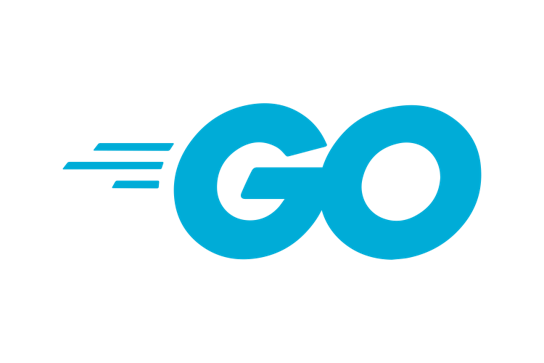 Instrumentation
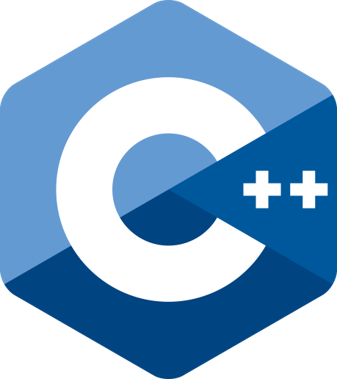 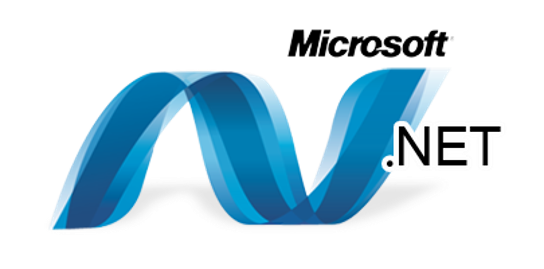 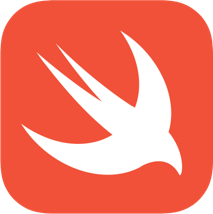 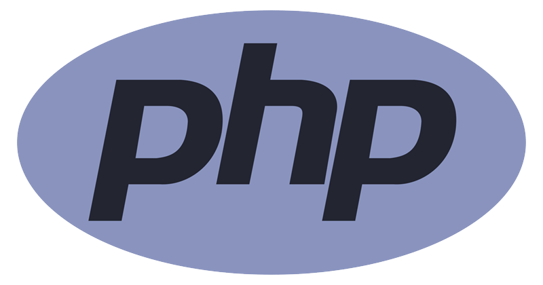 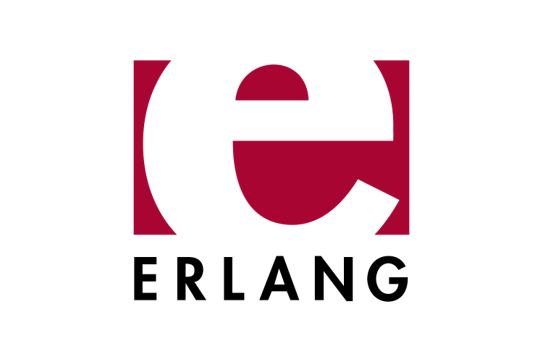 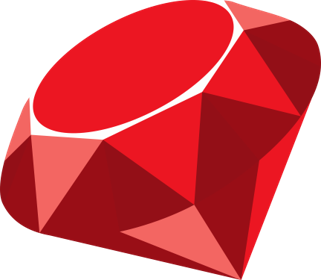 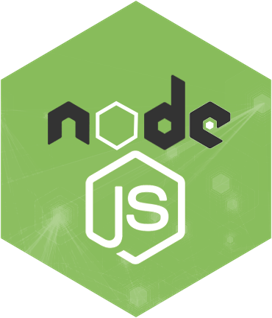 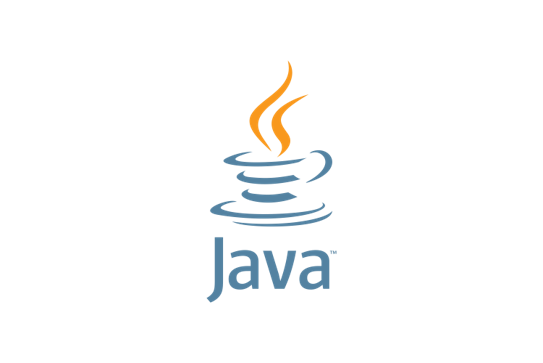 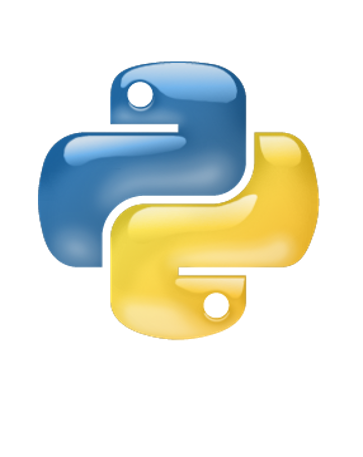 [Speaker Notes: SDKs, Instrumentation Libraries, Auto Instrumentation
Contrib inputs from b3 zipkin, Prometheus, etc]
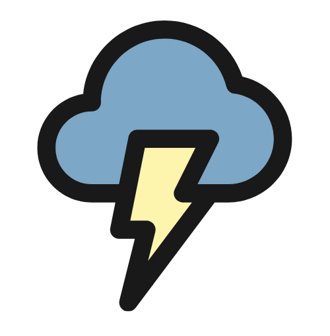 Cloud and Vendor Agnostic
[Speaker Notes: Instrument once, consume anywhere.
Use the same instrumentation for your application in different environments.
Run the same code in Azure, GCP, AliCloud with the same instrumentation and only change the collector config to suit your needs.]
The OpenTelemetry Collector
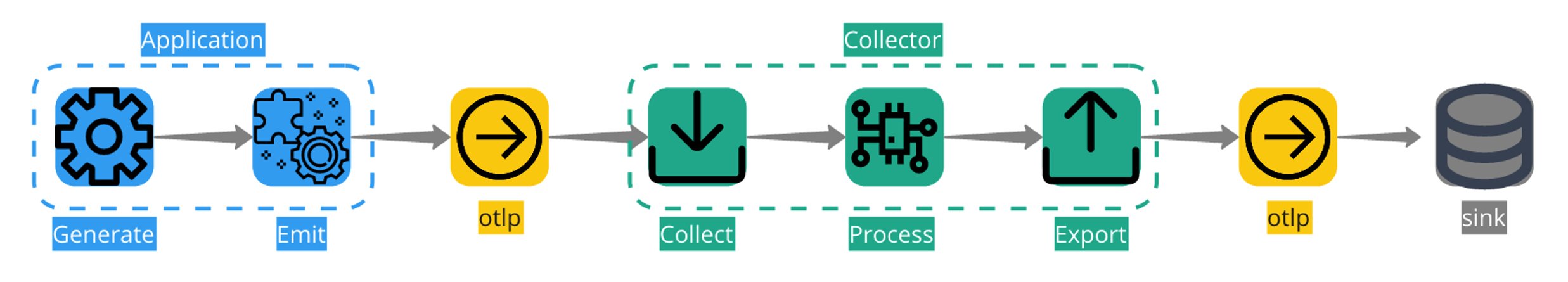 Collector Contrib and Fan Out
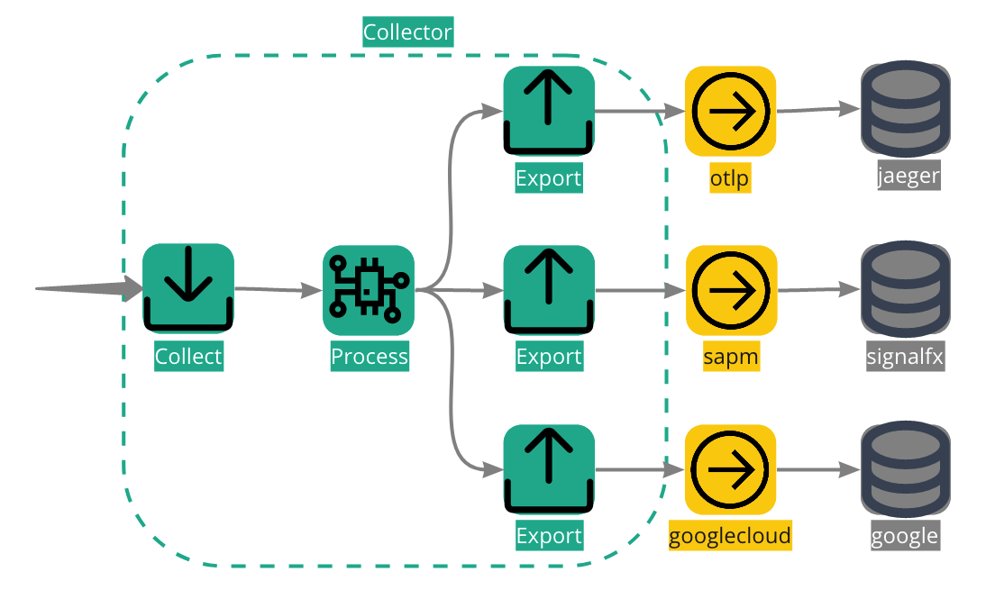 Telemetry Sinks
[Speaker Notes: Splunk, Splunk Observability, Mimir, Tempo, Loki, Google Cloud, Cloud Buckets, Jaeger]
Observability vs Monitoring
[Speaker Notes: Monitor for known unknowns, observability is about asking arbitrary questions, finding unknown unknowns.]
I will admit to listening to way too much O11ycast.
https://info.honeycomb.io/observability-engineering-oreilly-book-2022
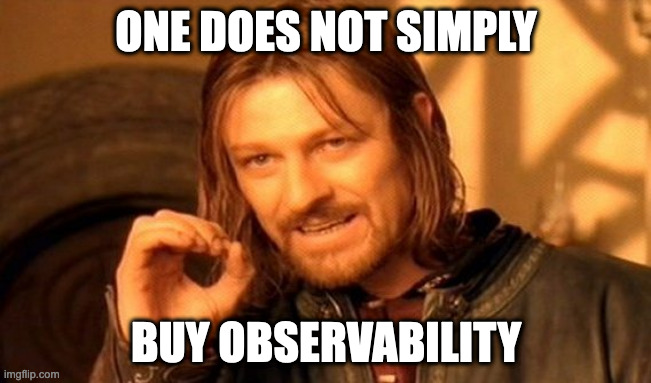 Observability is not the tooling.
Observability costs money
”It should be a NFR of any project”
[Speaker Notes: It's should be part of any service budget.
It takes time to instrument code.
It should be a NFR of any project.
You can easily defend the cost of your observability data if you are actively using it and getting value from]
Common Challenges in Observability
Write once, read never database
Tools as a junk drawer
Those "I need ALL the data" people
Dashboards as technical debt
"You build it, you run it" team decides to run own observability stack
"What do you mean this isn't a debugging tool?"
Trying to solve data or business observability issues using only application telemetry.
Site Reliability Engineering
Service Level AgreementsService Level ObjectivesService Level Indicators
Where do we even begin?
[Speaker Notes: Metrics: 
Delta or Cumulative for Request Based SLI
Delta, Cumulative or Gauge for Windowed SLI
Not high cardinality
Linear measurement of user happiness. Percentage]
So how is using metrics for SLOs different than just monitoring?
[Speaker Notes: We don't want to analyze metrics for every aspect of our service.
We don't need to create a bunch of special rules and tests based on one-off scenarios.
We are only interested in the metrics that make our users happy.
Happy UsersHappy Engineers]
Request based SLIs
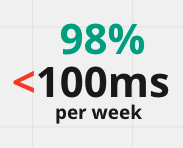 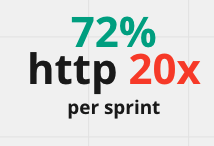 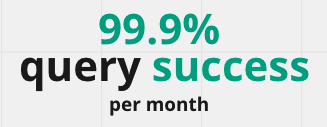 [Speaker Notes: Measured counting atomic units of service.Overall performance, but low granularity.]
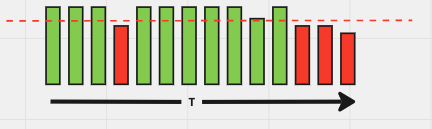 Windows-based SLIs
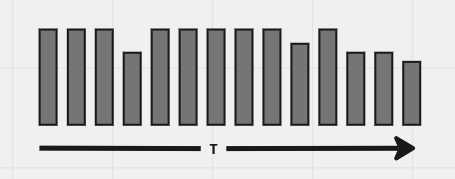 [Speaker Notes: Group performance by time windows and count good vs bad windows.
95% http 20x responses per 1 minute window
P95 latency metric less than 100ms per 5 minute window]
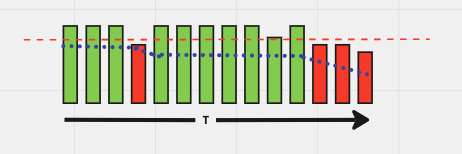 Error Budgets
[Speaker Notes: Maximum amount of time a technical system can fail without contractual consequences.
A measurement of the difference between actual and desired performance.
When are users unhappy, when do people notice?]
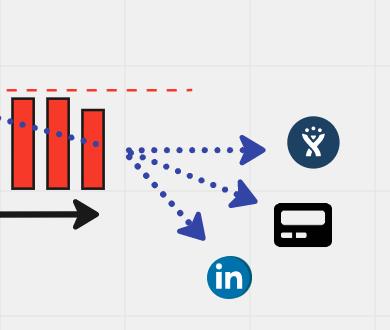 Burn Rate
[Speaker Notes: The rate at which the error budget is consumed.
Make your alerting decisions based on your burn rate.
Clear indication if a problem needs immediate attention, if it can wait until morning or if it needs to be addressed in the next sprint.]
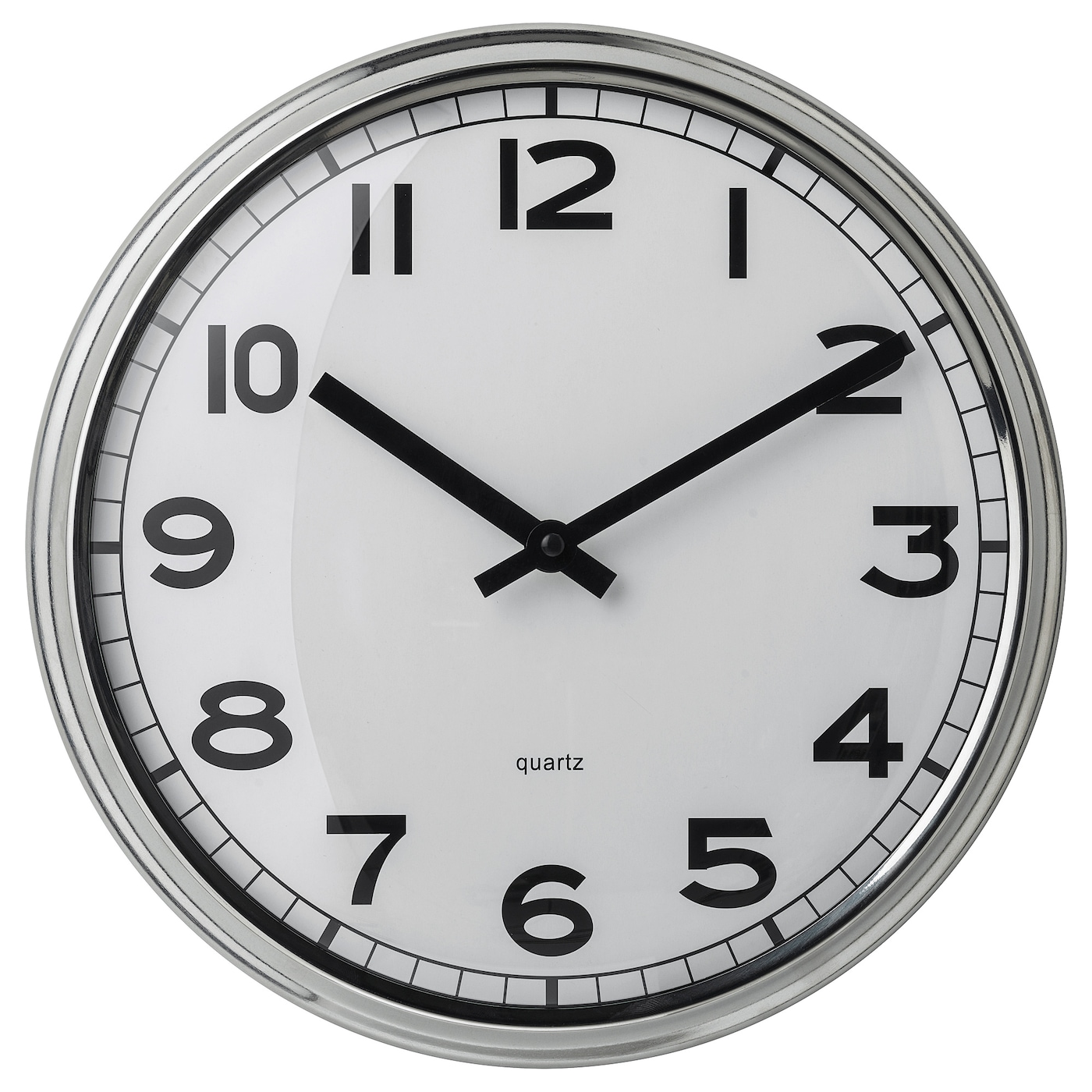 It all comes down to time.
[Speaker Notes: When describing the reliability of a service, the key denominator is time. Requests over time, errors over time, latency over time. 
Time:
Hours for alerting
Weeks for tactical decisions
Months for strategic decisions]
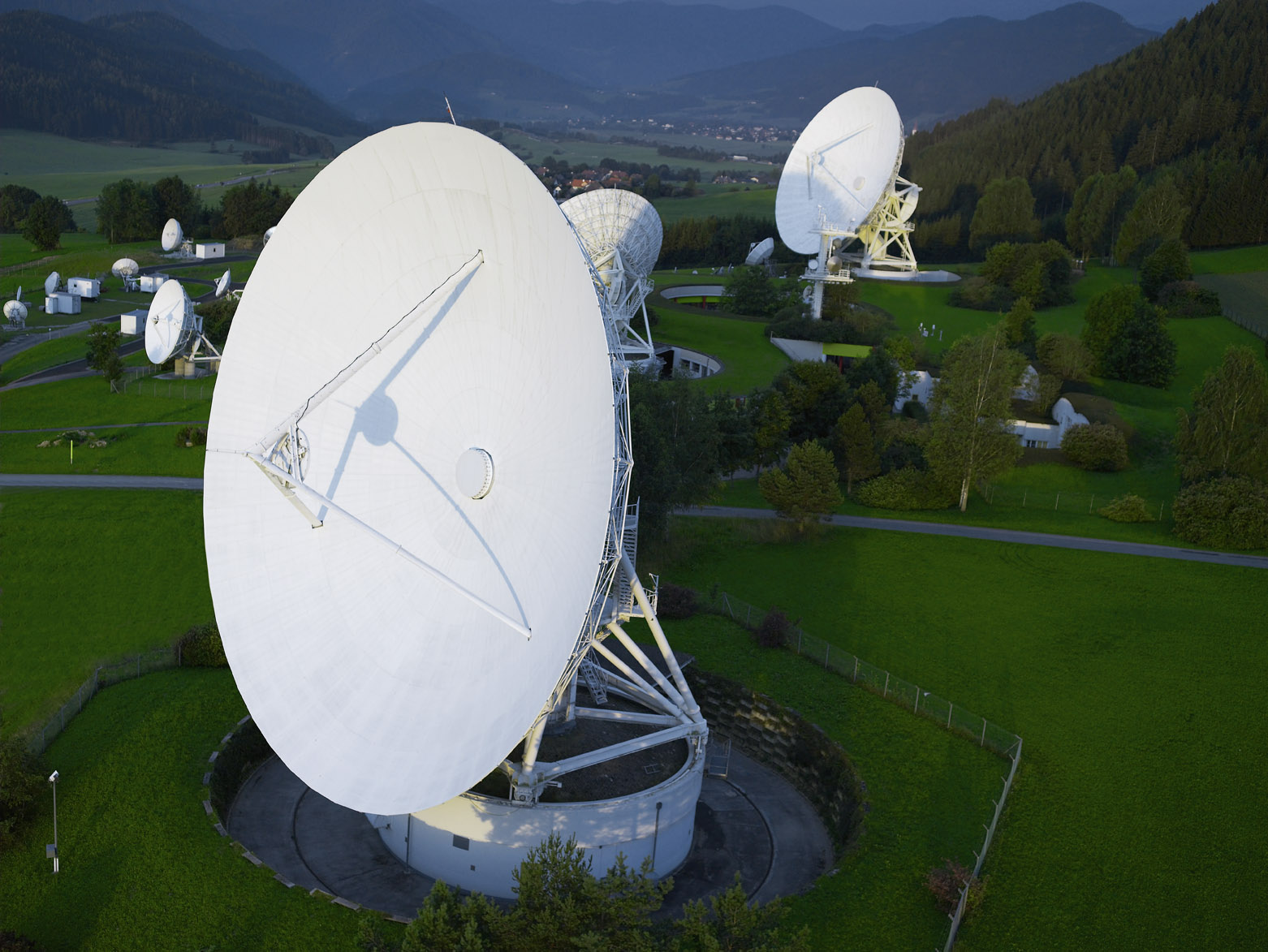 Availability and the mythical nine nines
Available minutes / total minutes
[Speaker Notes: Fundamental layers set the limits of your reliability.You can't have 99.999% reliability on a 99.9% reliable network with a 98% reliable database.The cost and resource requirements of additional nines is exponential.]
Appropriate Reliability
[Speaker Notes: What is reasonable for our service?
What timeframe? 
How is our service being used?
How many resources are we willing to commit to ensure higher reliability?
Can we get eyes on a problem in time?]
Service Level Agreements
[Speaker Notes: The "do not cross" line.
SLA should always be lower than your SLO.
If you don't have an SLA, consider setting SLOs first as a test of what is possible.
Bust your SLA and the fun police get involved.]
The role of a SLO
SLOs in the wild
[Speaker Notes: Share your SLIs and SLOs to create a reasonable expectation of service level for your consumers.
Choose a synchronous or asynchronous means of sending data to an API based on latency and peak request SLIs.
Communicate service issues to stakeholders.
Allow teams to understand service issues without having deep technical knowledge of your service or share all your telemetry.]
But my service is feature driven...
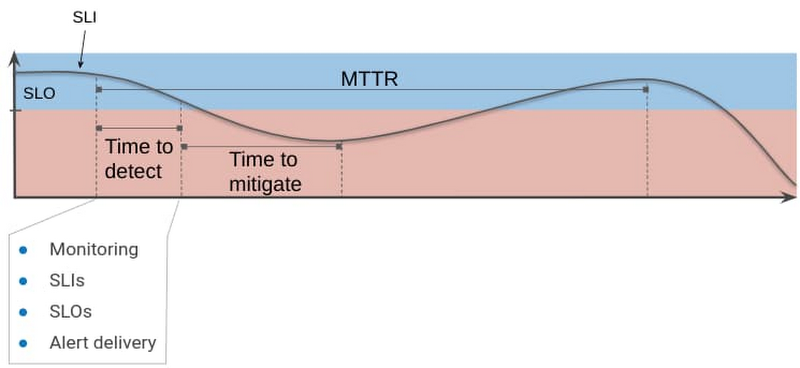 SLOs are your acceptable level of risk
[Speaker Notes: SLO can be thought of as acceptable level of risk.
SLOs can be an integral part of your DORA metrics.]
Is it good enough?
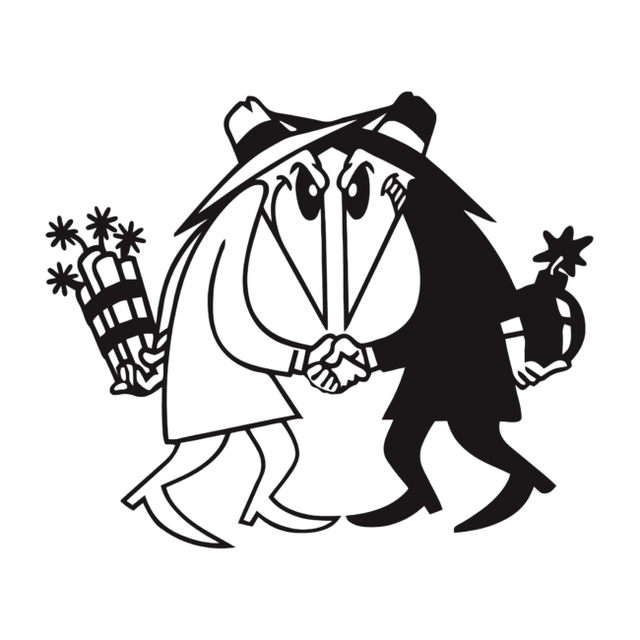 Comparing SLOs to ITSI
Philosophical Differences
Design Differences
[Speaker Notes: * Out of the box]
Thoughts?
Thank you
Special thanks to Splunk, Magnus Lord, Thomas Hille and my colleagues in the Observability Pipeline Team

timothy.mahoney1@ingka.ikea.com